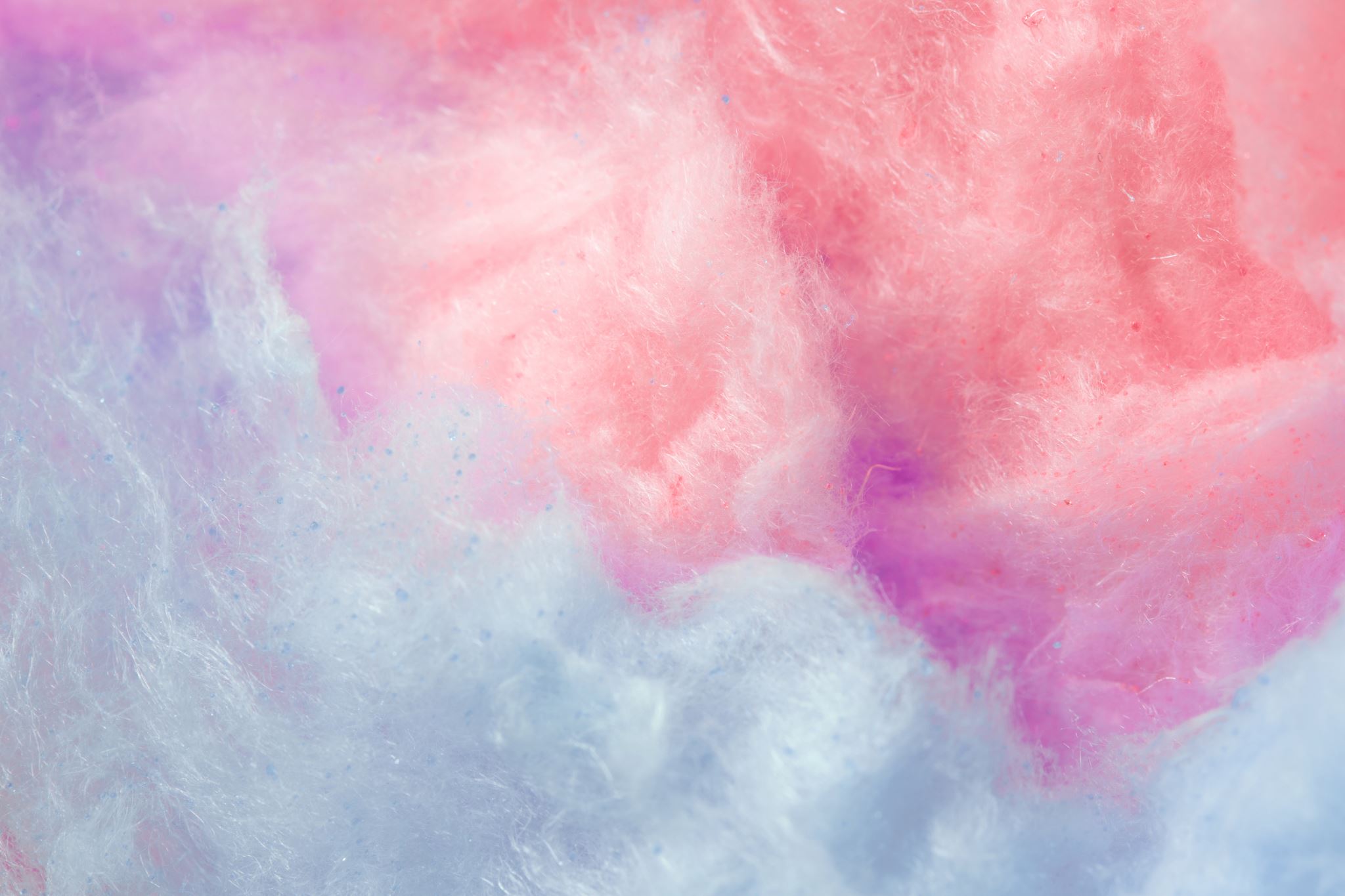 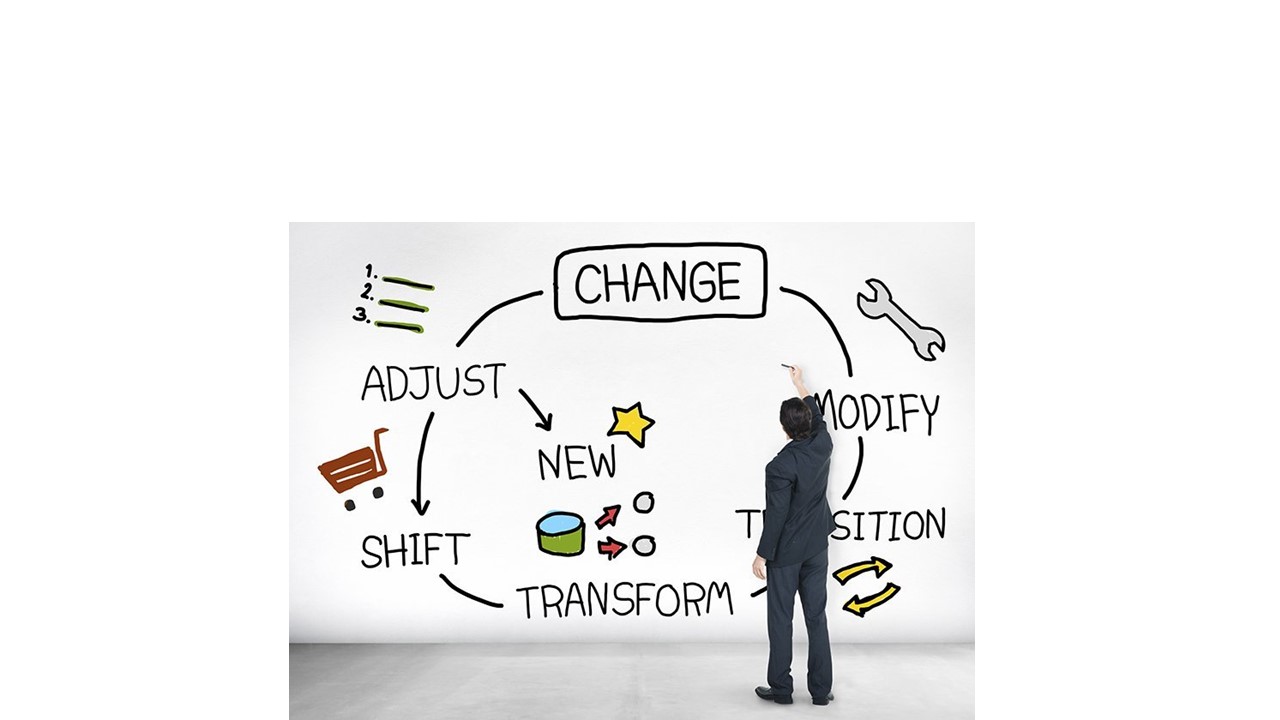 Vital Shift Class-Second Report of Findings
3.26.24
6:15 p.m. to 7 p.m.

Please call to schedule 
402-488-0288